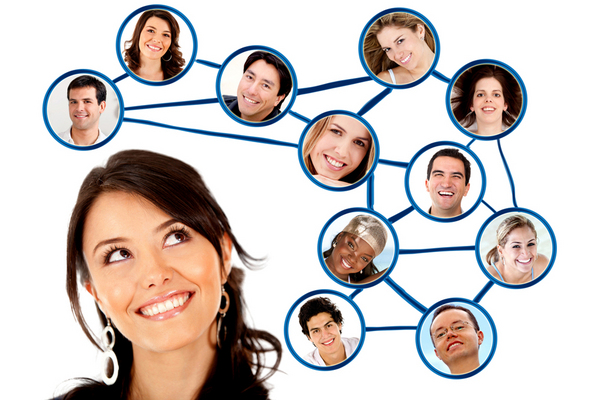 Leveraging LinkedIn for Career Success in 2016
Kari Mirabal The Connection Coach Leading you to People, Opportunity and Profit
3 Step Networking Strategy
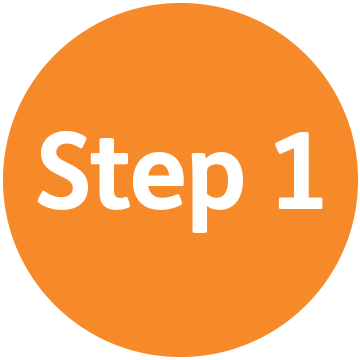 Plan
Who do you want to meet?
What’s your intention?
What’s your best possible outcome
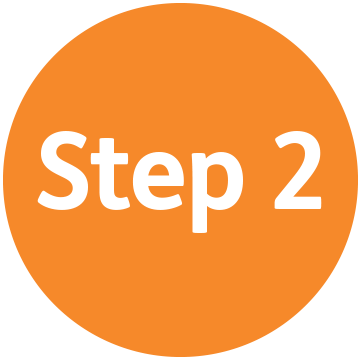 Connect
Ways to connect on LinkedIn
Idea 1
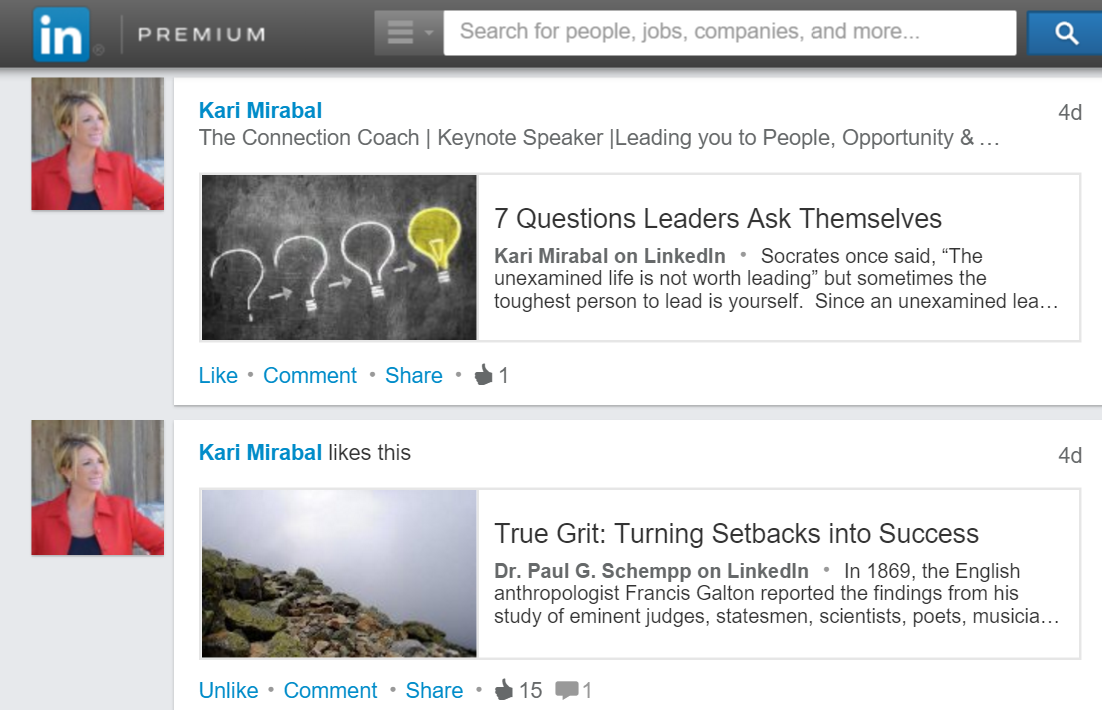 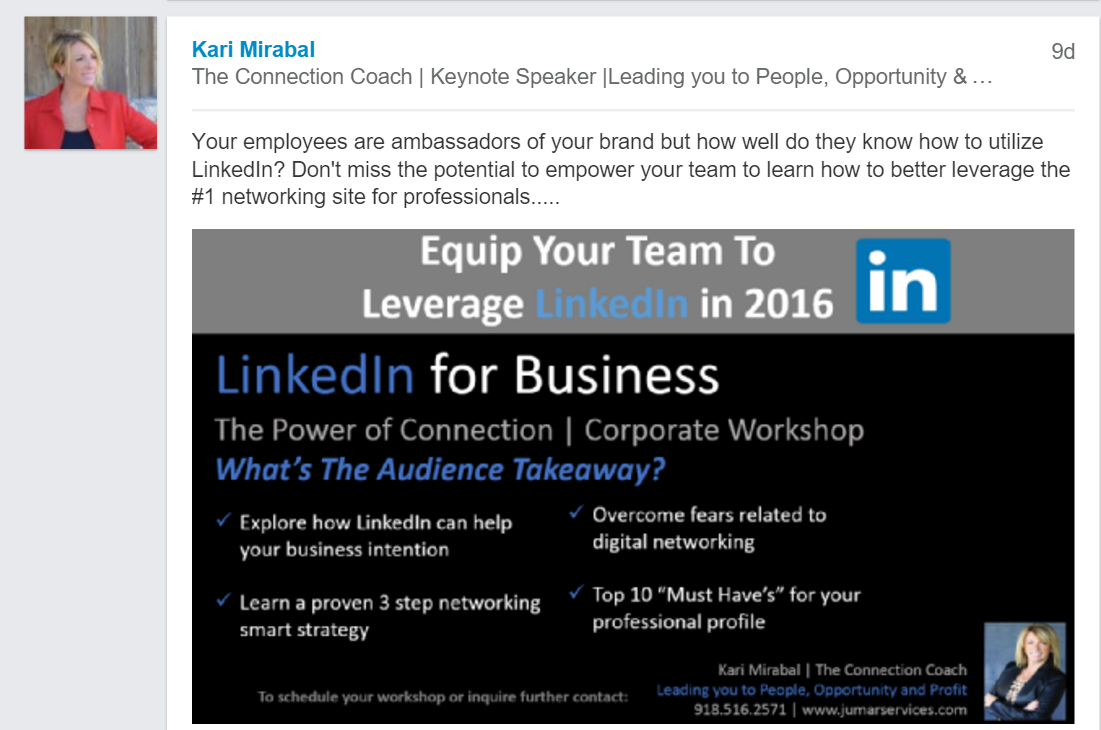 Idea 2
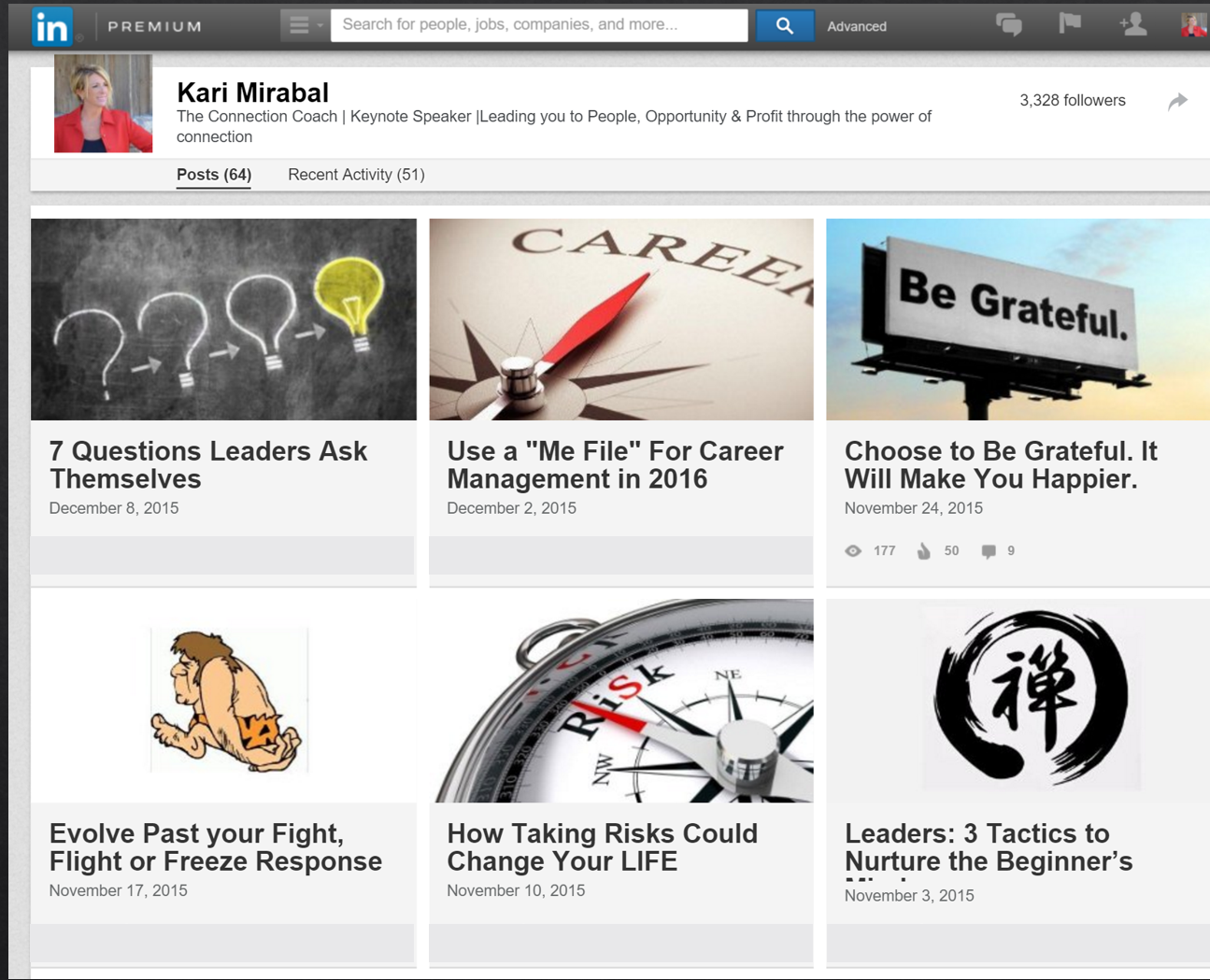 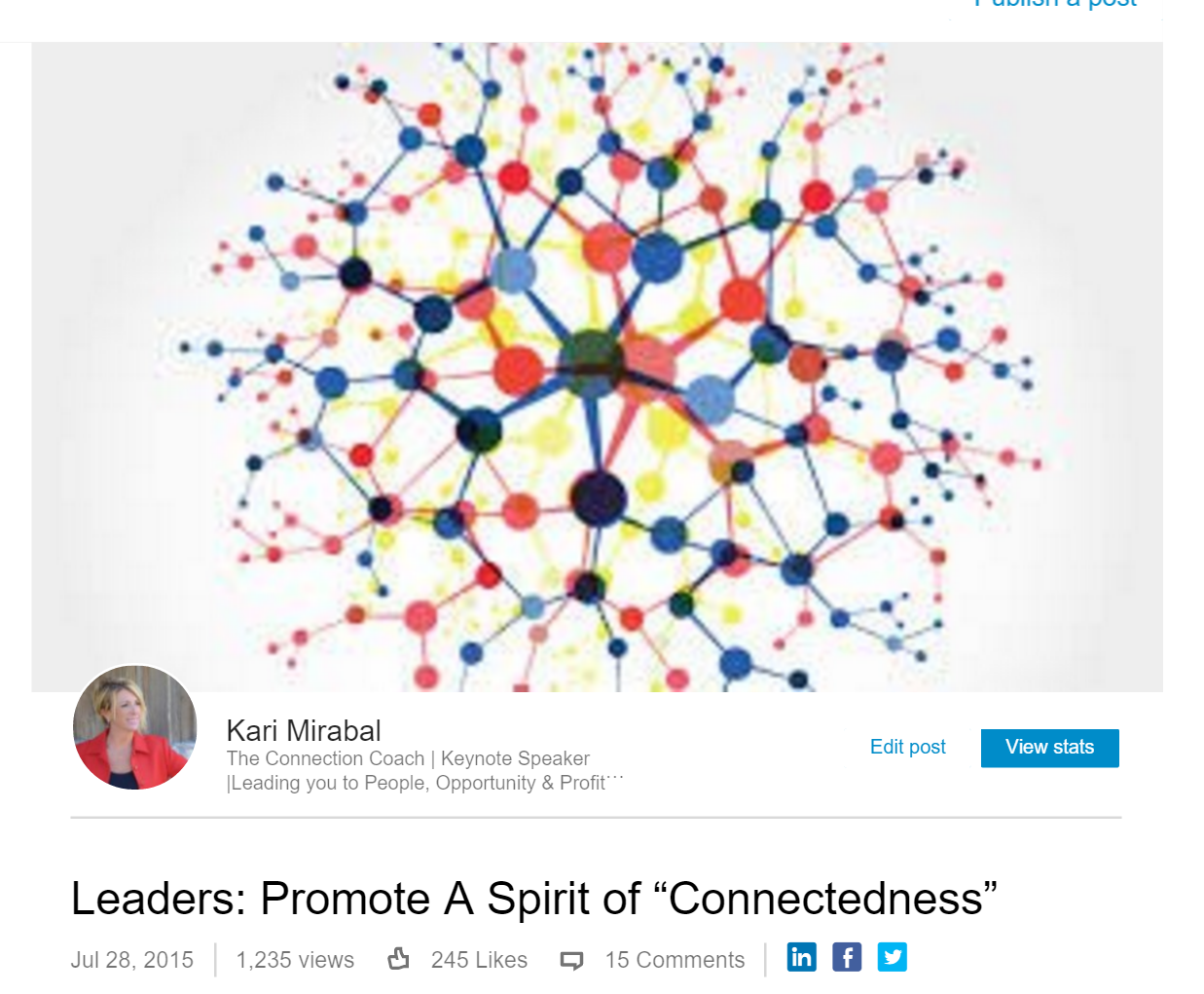 Idea 3
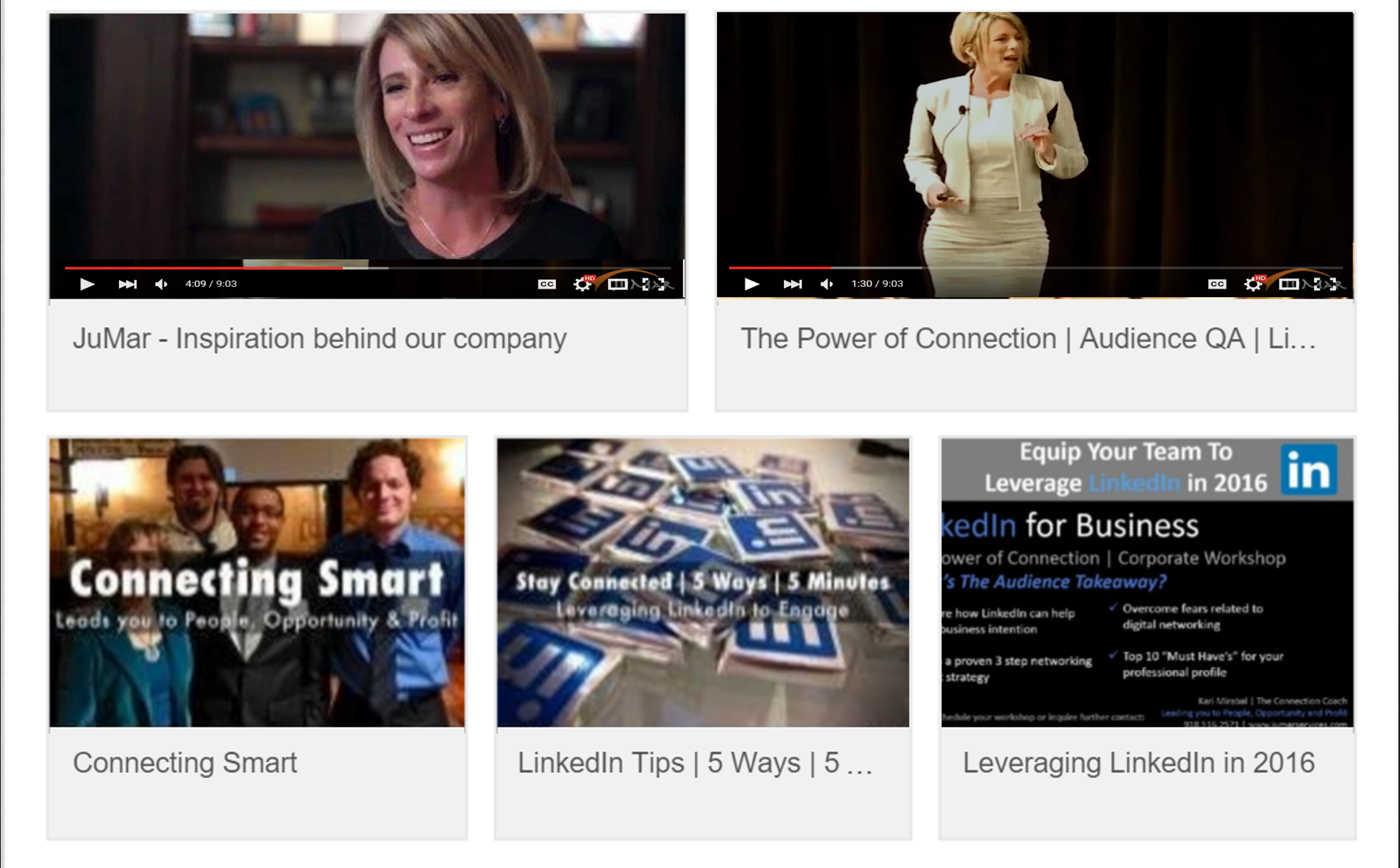 Idea 4
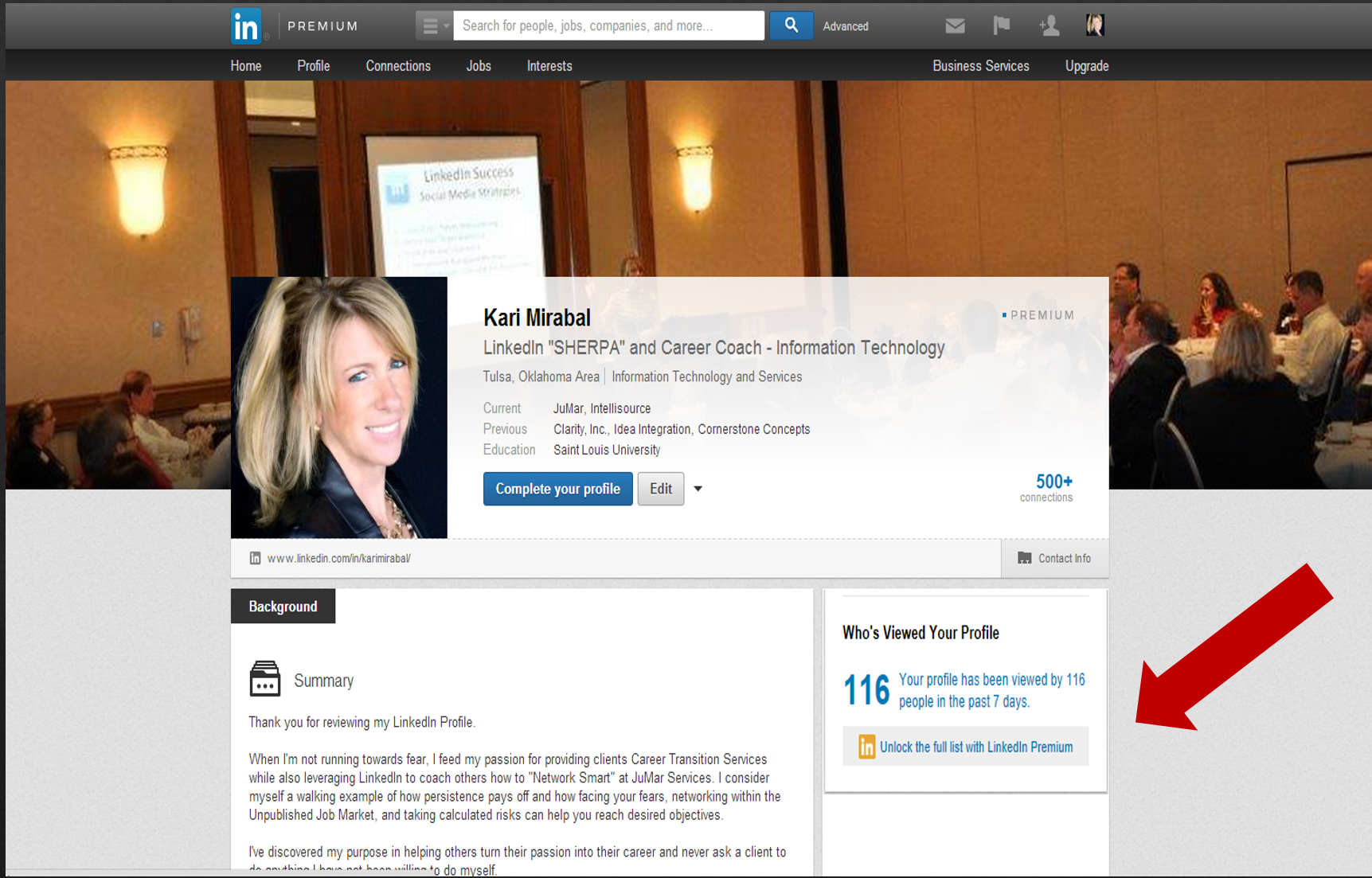 Idea 5
LinkedIn Job Search
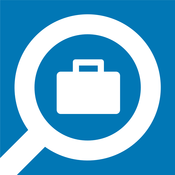 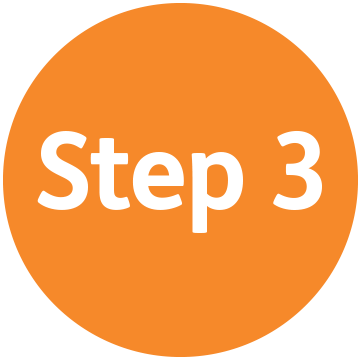 Grow
LinkedIn Connected
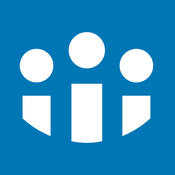 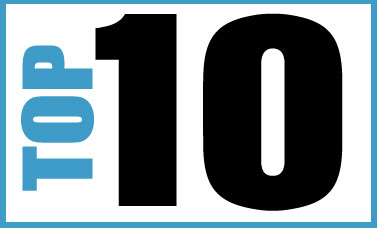 #1 
Professional Photo
#2 
Background Photo
#3 
Engaging Headline
#4 
Contact Information
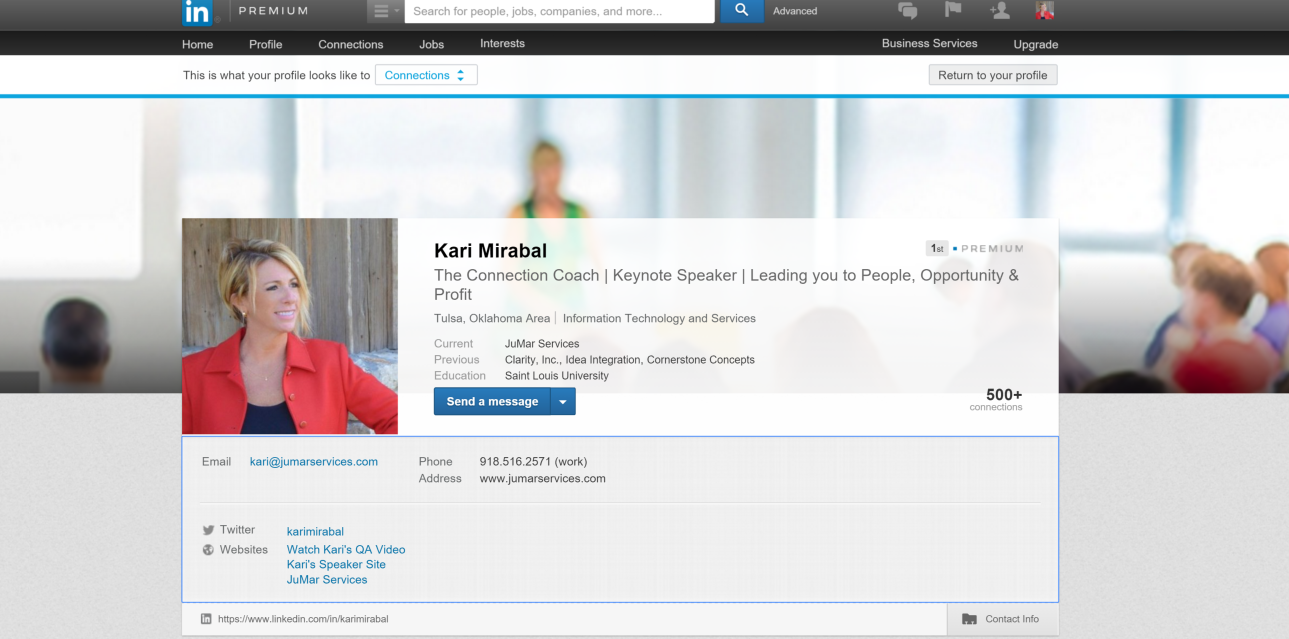 Customize Here
#5 
Customized URL
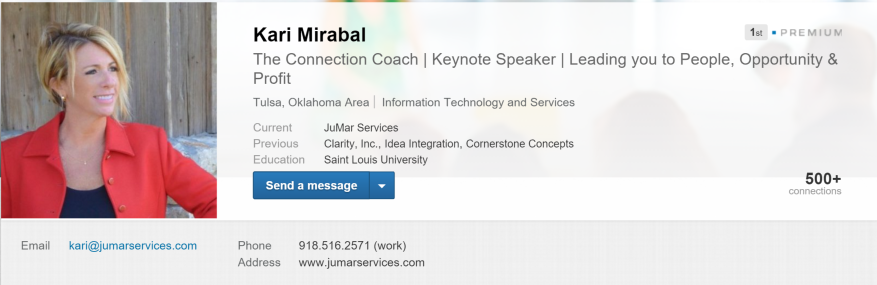 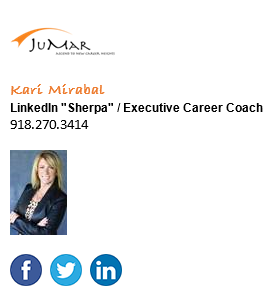 #6 
Inviting Summary
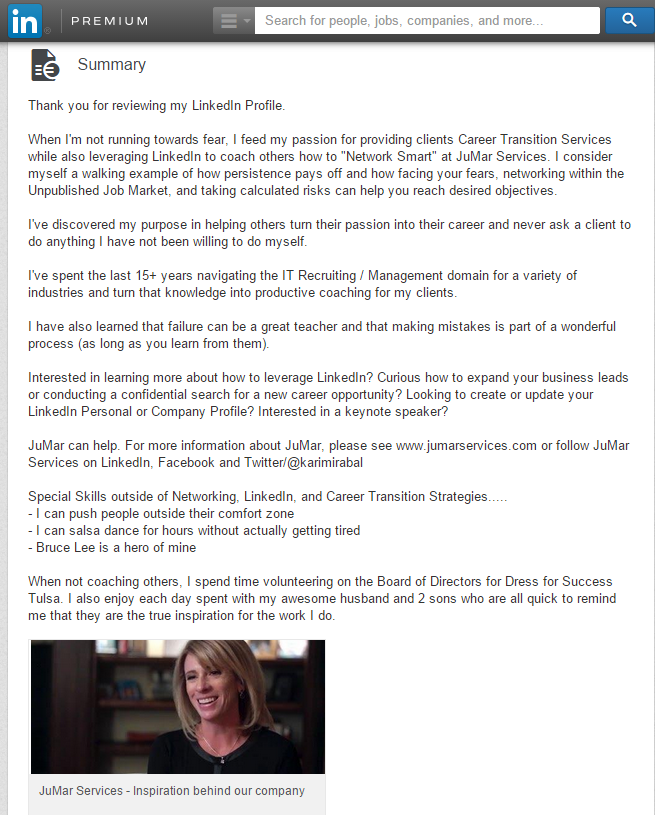 Thomas
#7 
Professional Recommendations (3)
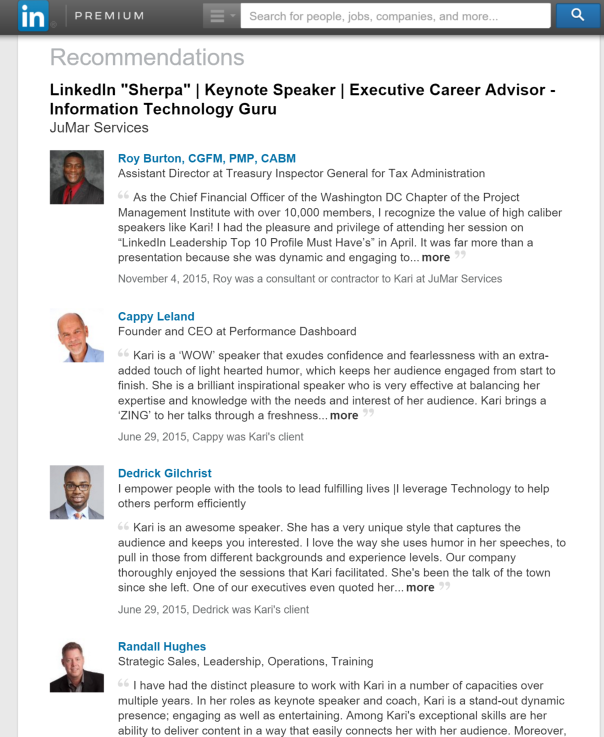 #8 
Detailed Job Experience
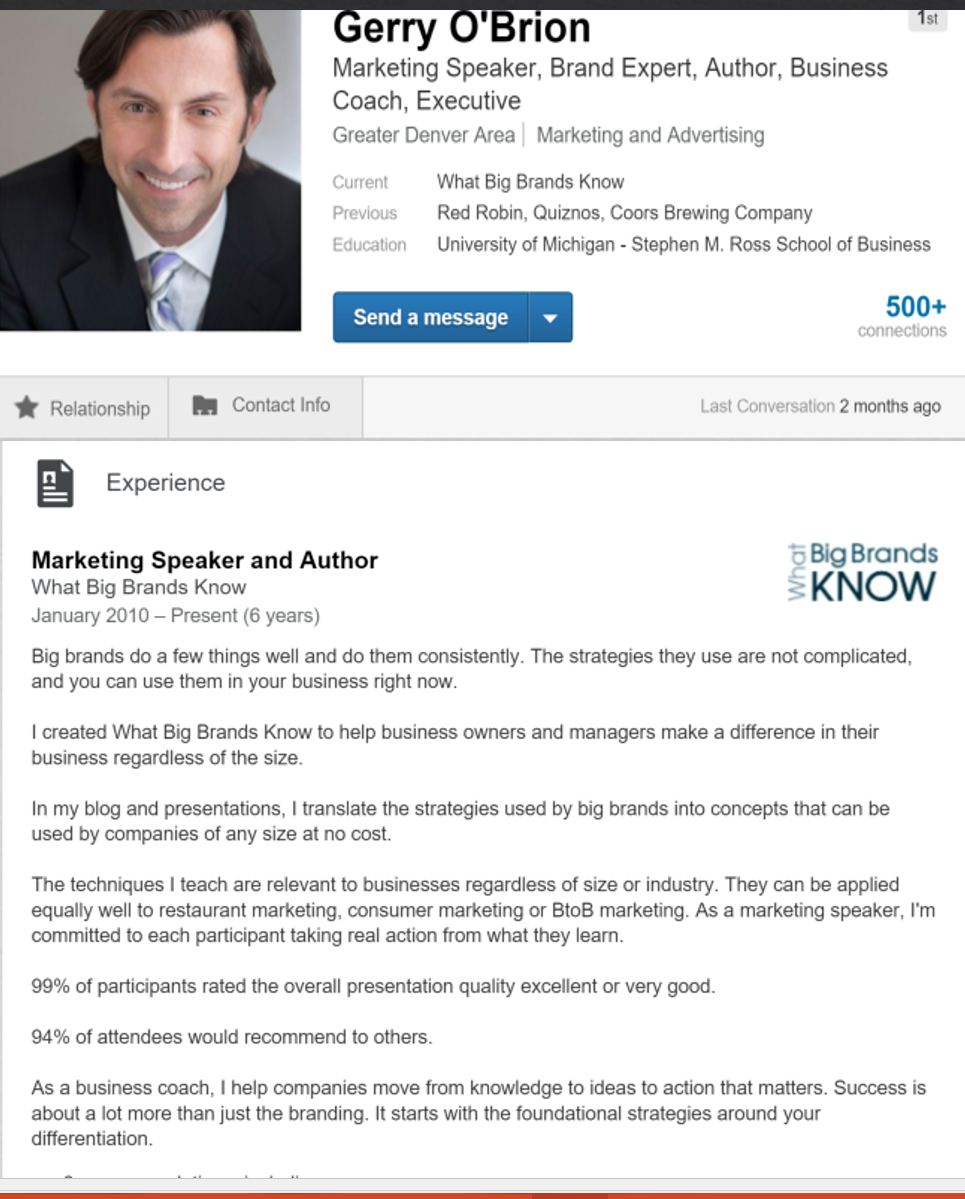 #9 
Interests
#10 
Best Contact Channel
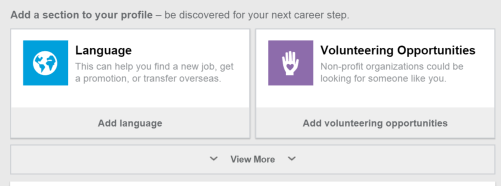 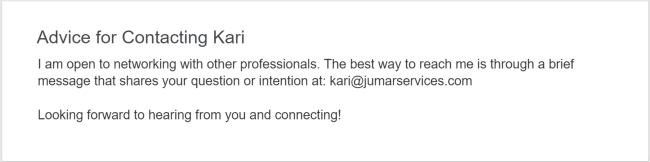 Let’s Stay Connected
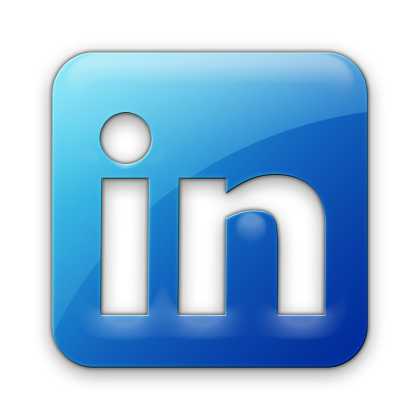 LinkedIn: www.linkedin.com/in/karimirabal
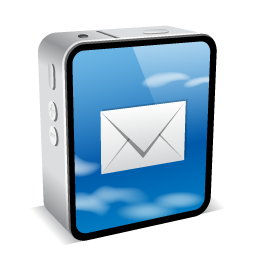 Email: kari@jumarservices.com
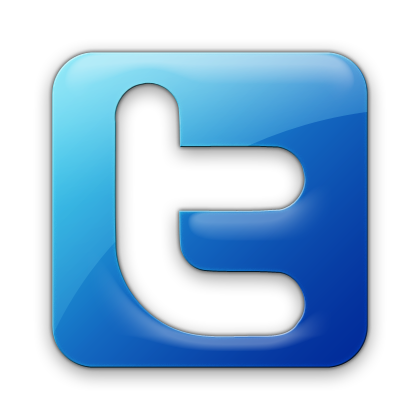 Twitter: @kmirabal
Website: www.jumarservices.com
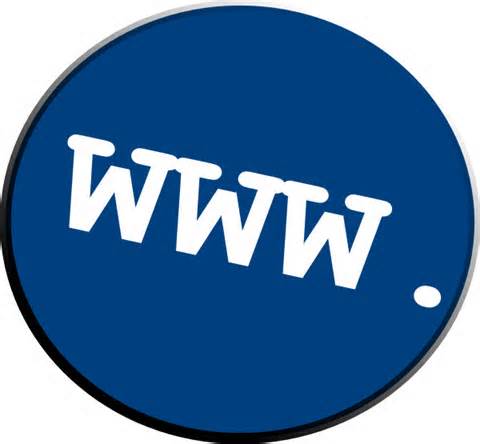